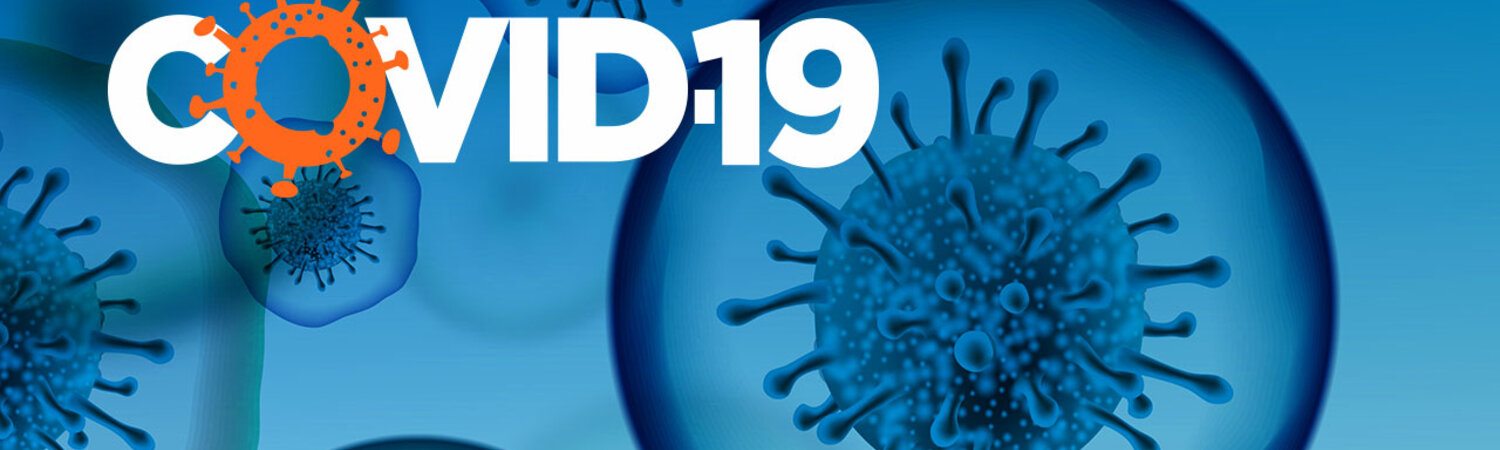 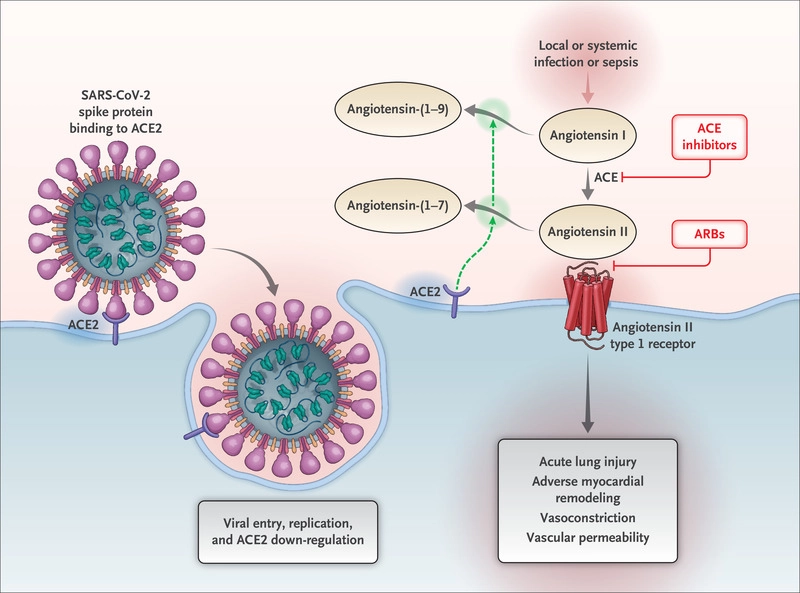 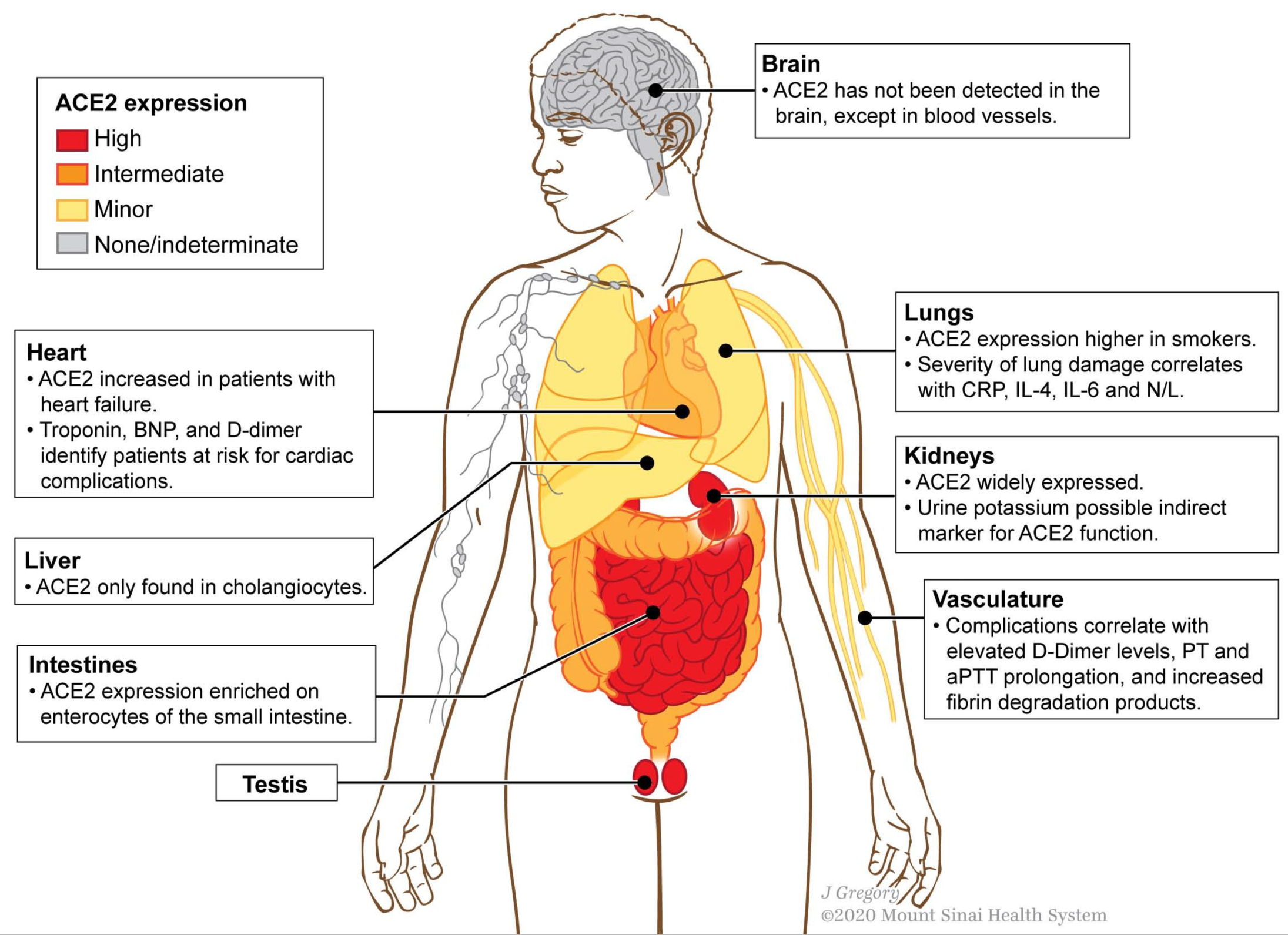 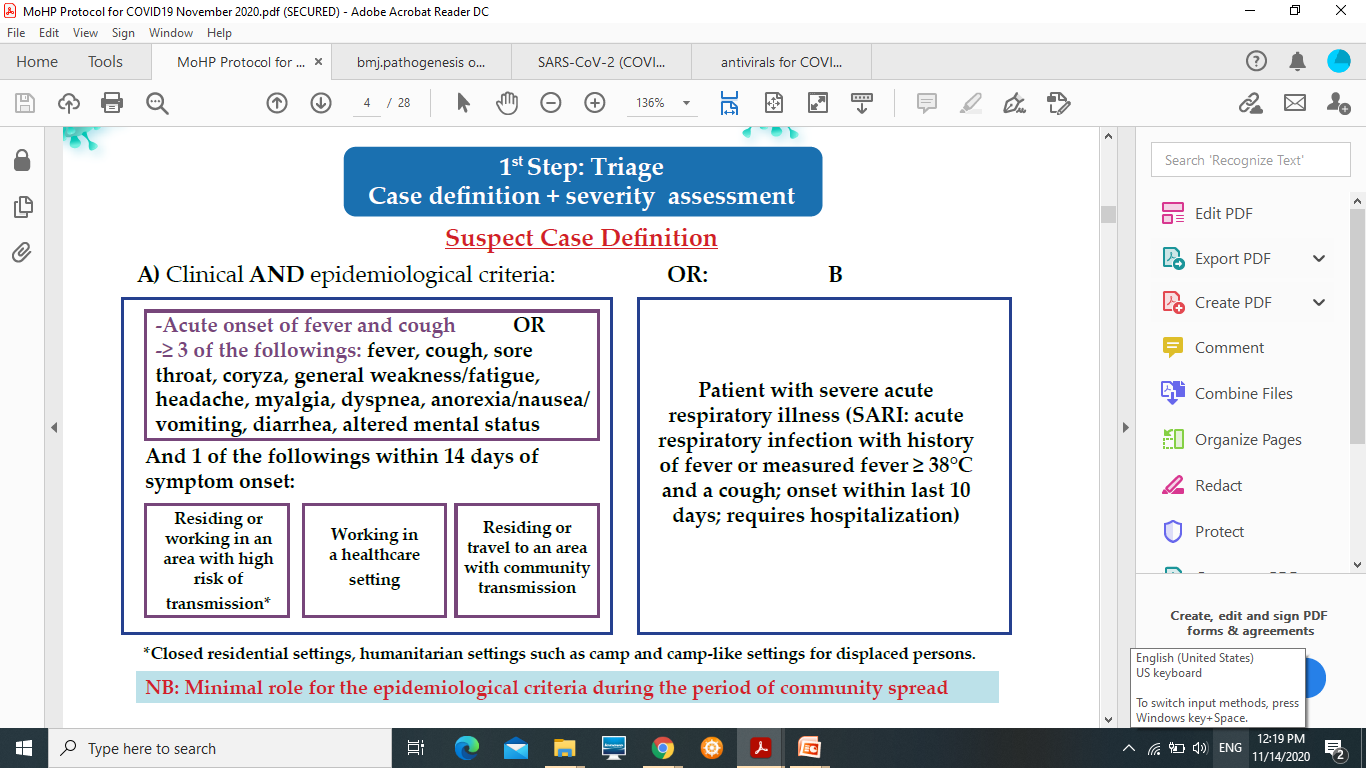 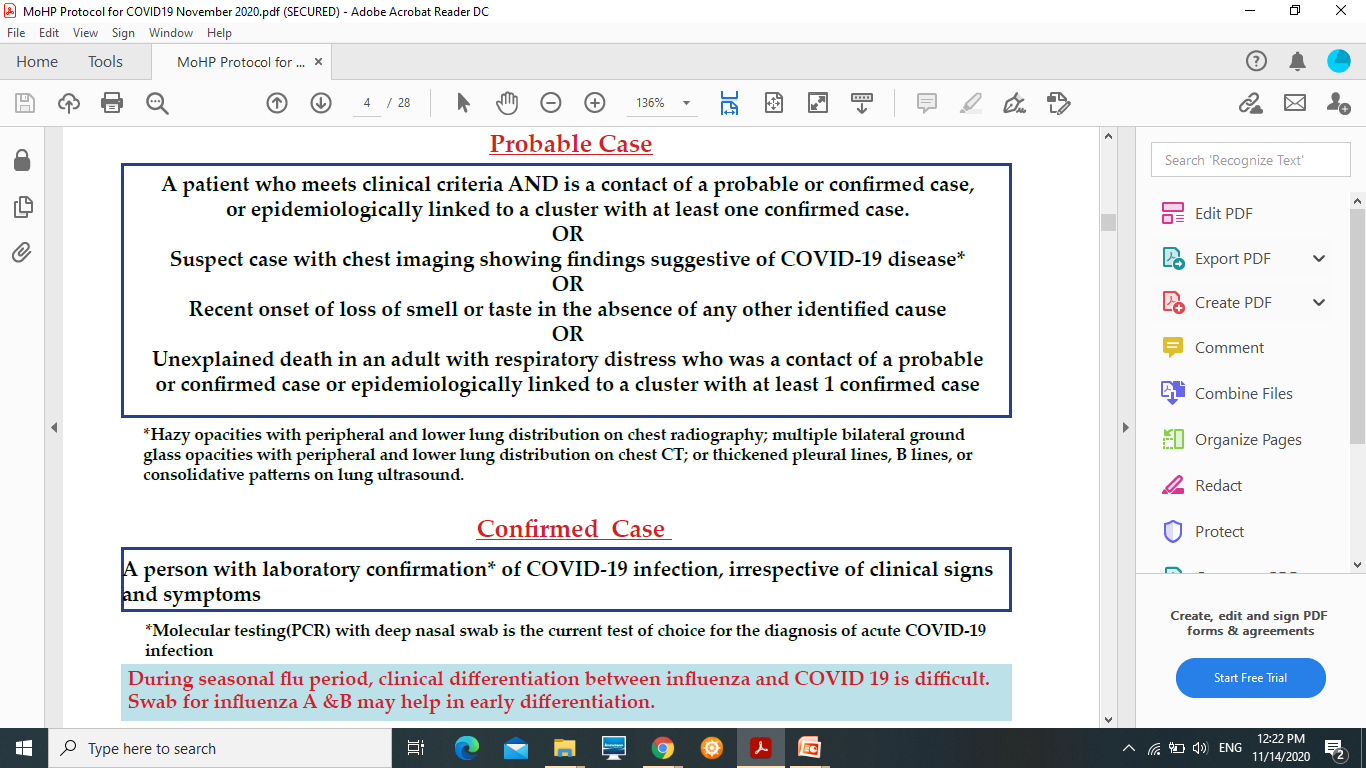 course of COVID-19 and General  Approach to treatment
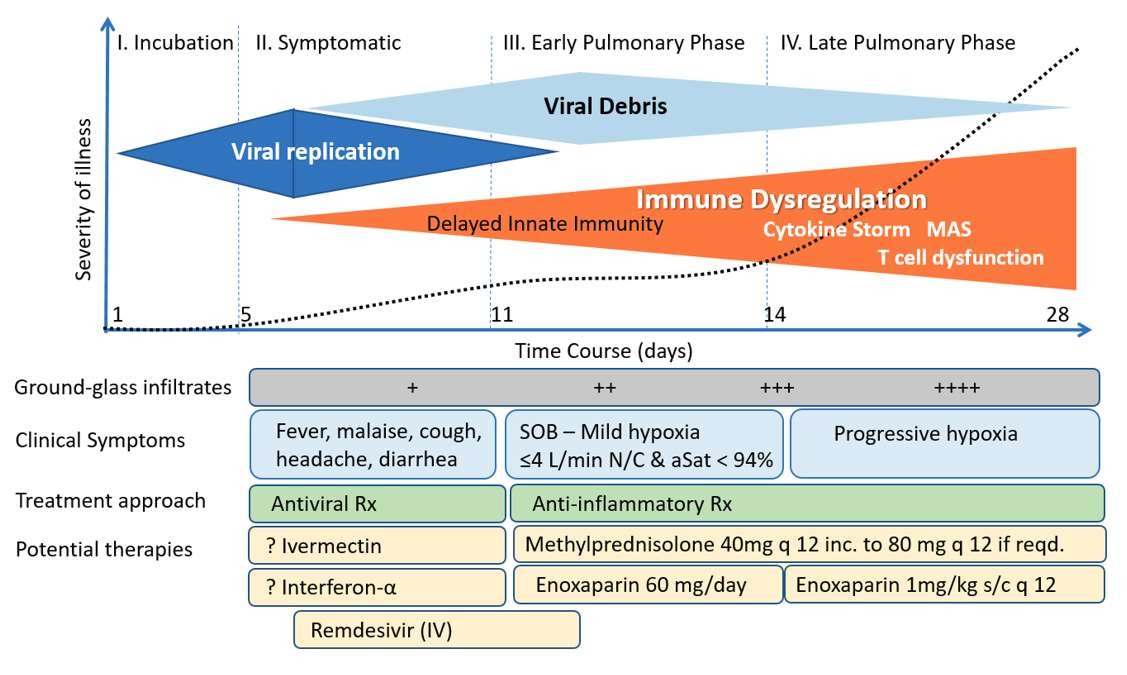 Timing of the initiation of anti-  inflammatory therapy
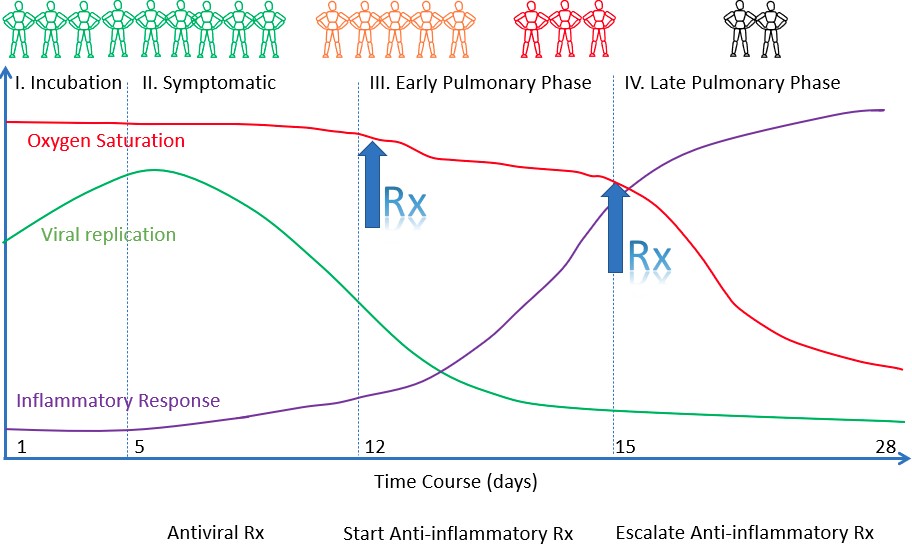